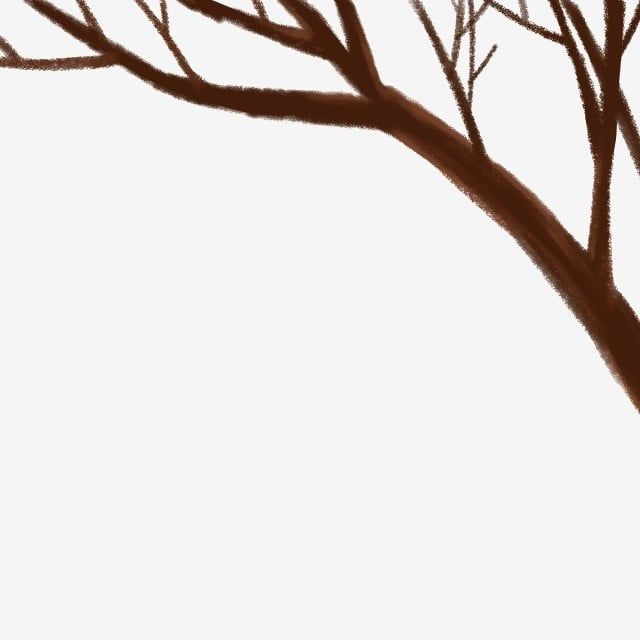 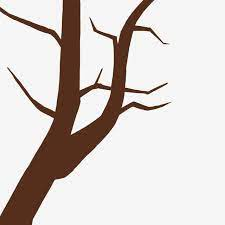 Dirección de      educación básica
Subdirectora
Director preescolar
Departamento académico
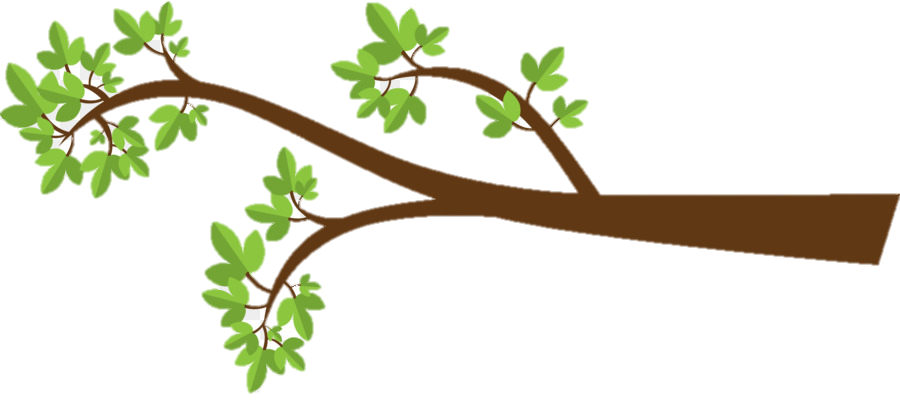 Docentes
Auxiliares de docente
Practicantes
Profesores especiales
Departamento de psicopedagogía
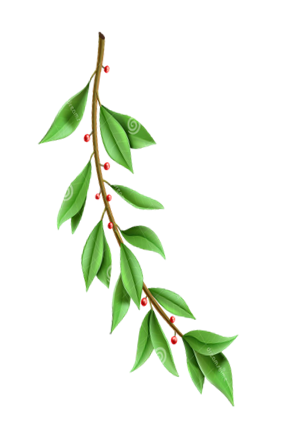 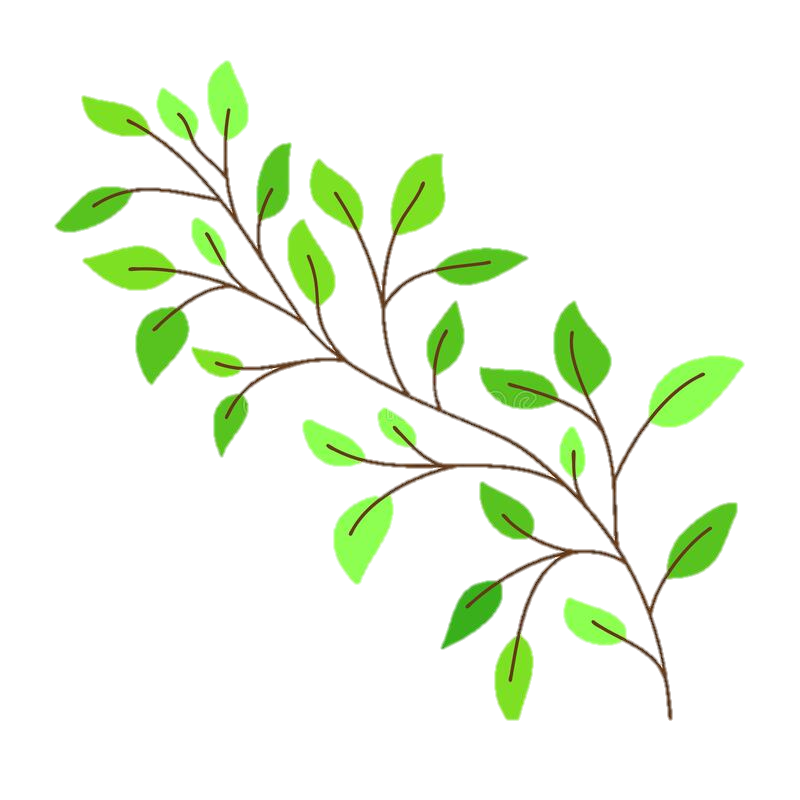 Dirección general de educación básica: planea, dirige, controla y evalúa la operatividad de los servicios de educación en sus diferentes tipos, niveles, modalidades y vertientes, en observancia a los planes y programas de desarrollo educativo autorizados, así como propiciar el desarrollo profesional de los docentes.
Directora Preescolar: dirige y coordina todas las actividades del centro docente hacia la consecución del proyecto educativo del mismo. Ejercer la Dirección pedagógica, promover la innovación educativa e impulsar planes para la consecución de los objetivos del proyecto educativo del centro docente.
Subdirectora: colabora en la organización, coordinación, asignación y supervisión del trabajo a personal docente, técnico-docente, administrativo-docente y administrativo siendo responsable por el eficaz y eficiente cumplimiento de las actividades a ellos asignadas.
Departamento académico: realizan actividades de docencia, investigación, responsabilidad social, de gestión académico administrativa, asesoría y tutoría de estudiantes.
Docente: esta función implica la realización directa de los procesos sistemáticos de enseñanza - aprendizaje, lo cual incluye el diagnóstico, la planificación, la ejecución y la evaluación de los mismos procesos y sus resultados.
Auxiliar docente: se encarga de contener a los alumnos, cuidar la disciplina, mantener el orden, preservar las buenas costumbres, intervenir en la relación social con la comunidad educativa, cumplir explícitamente una función de asistencia social, y la de psicopedagogía, asistir permanentemente a los profesores, etc. 
Practicante docente: su objetivo es el que aplique a la realidad organizacional los conocimientos, habilidades y destrezas adquiridas a lo largo de su formación profesional. 
Profesores de apoyo: se encargan de la integración de niños que cursan su educación básica con necesidades educativas especiales con o sin discapacidad para que tengan acceso al mismo tipo de experiencias que el resto de su comunidad.
Departamento de psicopedagogía: Se encarga de optimizar el proceso de enseñanza-aprendizaje a través de estrategias individuales y grupales. Sostener y aportar al crecimiento emocional de los alumnos.
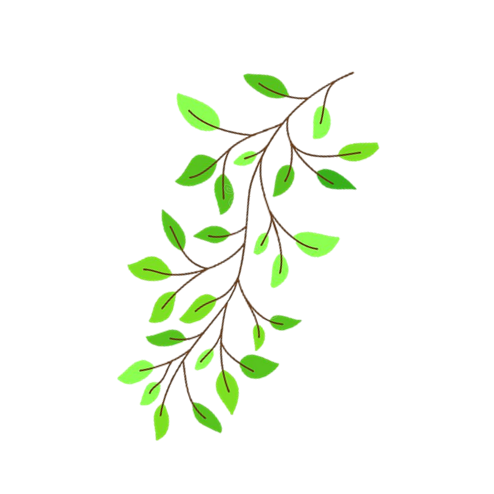 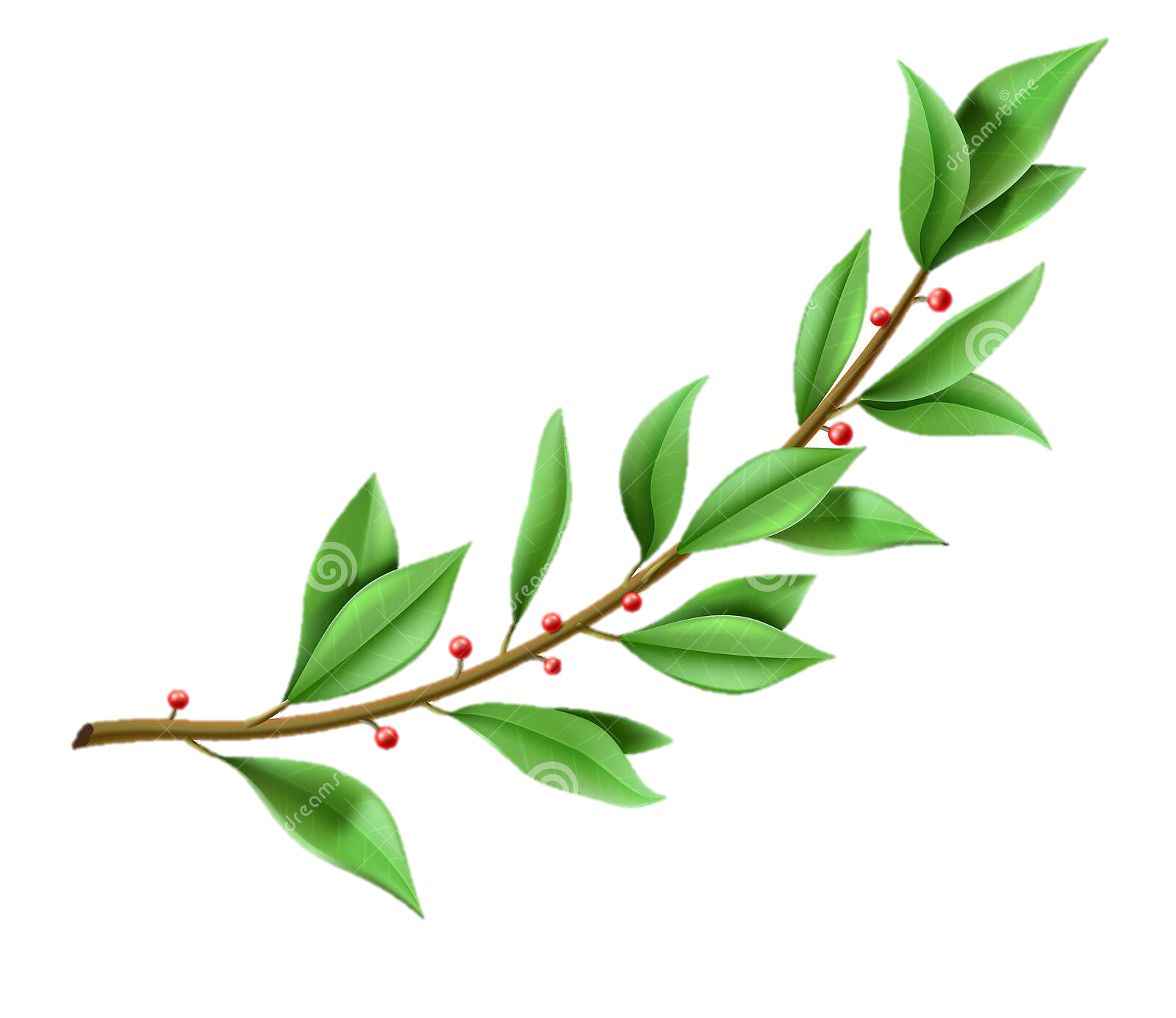